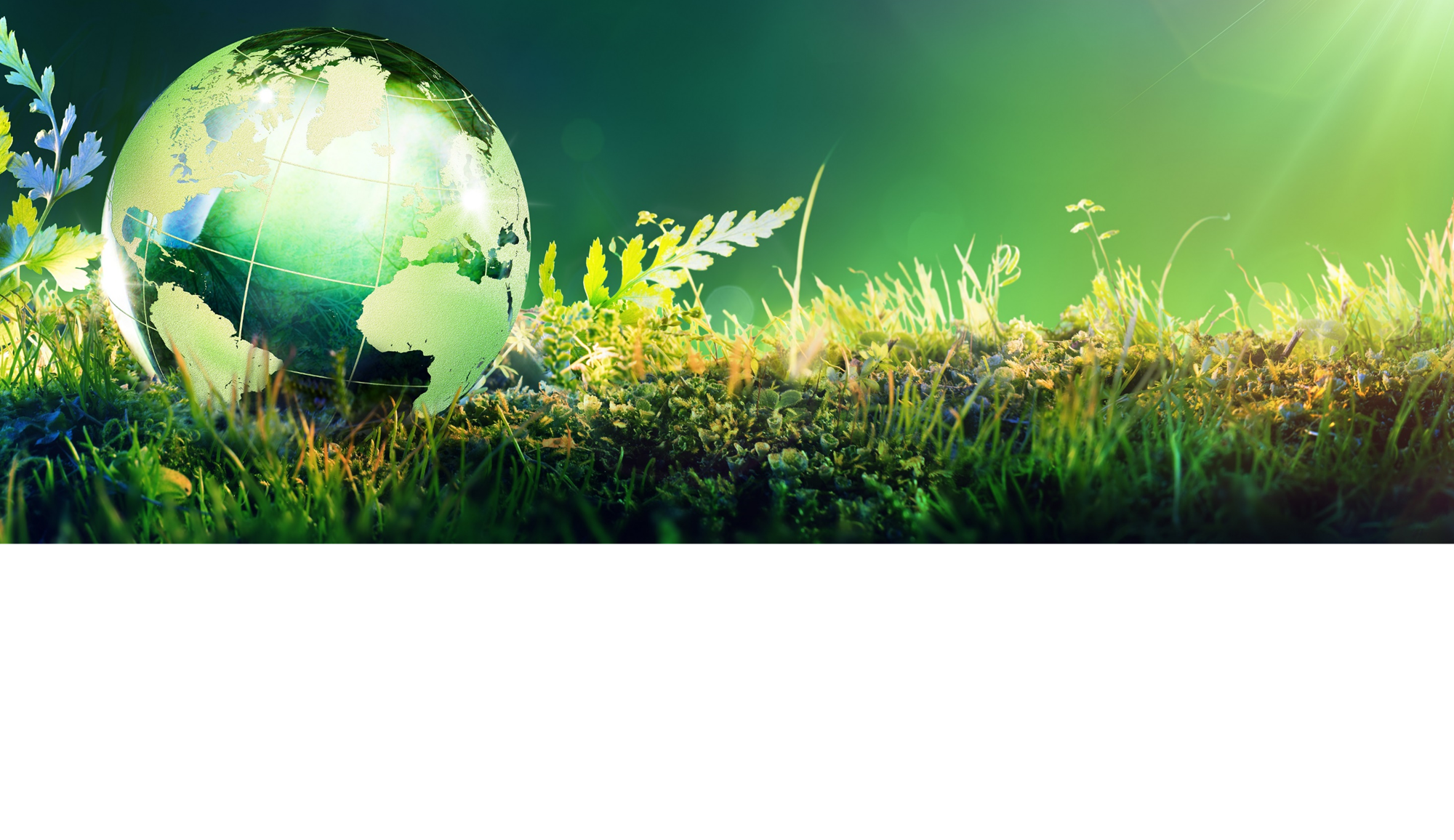 Принципи реалізації державно-приватного 
партнерства (ДПП) у сфері професійної (професійно-технічної) освіти
NAME OF THE PROGRAMME
Proposal
Дослідження ключових концепцій, викликів та механізмів співпраці
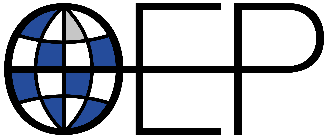 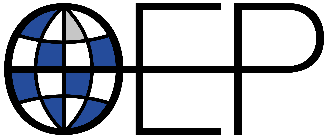 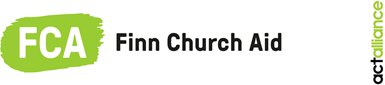 Огляд ДПП і моделей співпраці між навчальними закладами та підприємствами
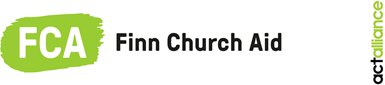 Визначення та вигоди
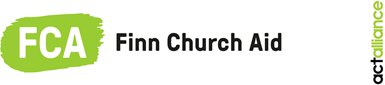 Визначення та особливості
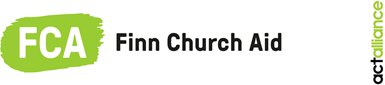 Кейси: практика деяких країн ЄС
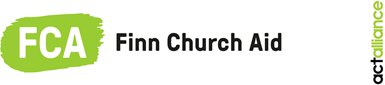 Бар’єри та рішення
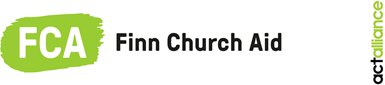 Ключ до ефективної співпраці
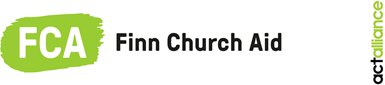 Формування єдиного бачення
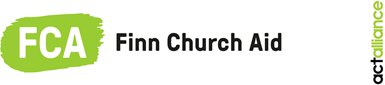 Забезпечення підзвітності
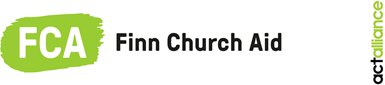 Механізми досягнення успіху
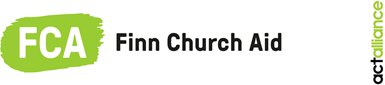 Забезпечення структурованості та відповідності вимогам
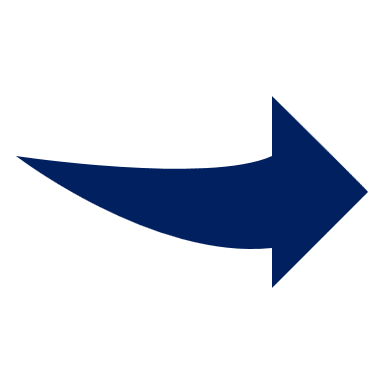 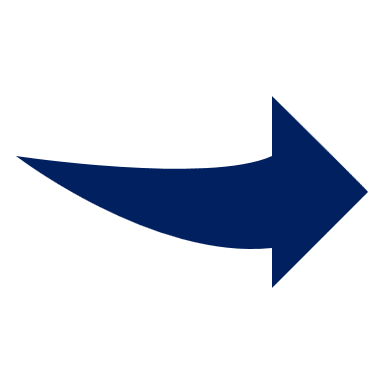 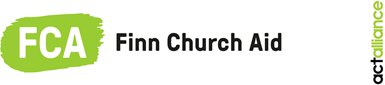 Забезпечення стійкості
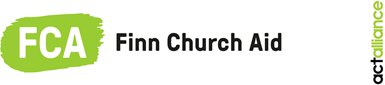 Слідування сучасним тенденціям
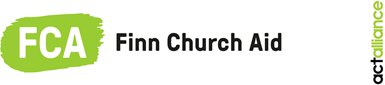 Впровадження принципу підзвітності
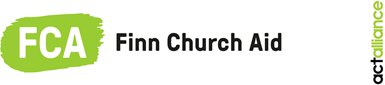 Ключові висновки
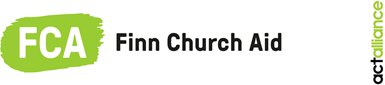 Ми розділимо аудиторію онлайн-сесії на групи для подальшого обговорення заданих тем (питань) у сесійних кімнатах.
Розподіл на групи відбуватиметься автоматично. Ви просто повинні прийняти запрошення до кімнати.
У групі вам буде запропоновано поміркувати над заданою темою:
З Вашої особистої точки зору;
З точки зору інтересів Вашого закладу освіти/організації;
З точки зору інтересів вашого регіону/області.
Увійдіть до Padlet за вказаним посиланням:   Padlet
або qr-кодом (наступні два слайди), 
напишіть свої думки та обговоріть їх у групі.
Розклад роботи у сесійних кімнатах:
15 хв. Обговорення першої теми у сесійних кімнатах.
10 хв. Питання та відповіді у головній кімнаті (вас туди запросять).
15 хв. Обговорення другої теми у сесійних кімнатах.
10 хв. Питання та відповіді у головній кімнаті (вас туди запросять).
Наприкінці цієї сесії будуть підведені підсумки та надані інструкції щодо наступної онлайн-сесії
Наступна частина онлайн-сесії: робота в групах
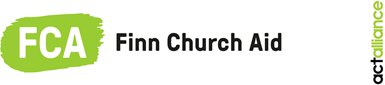 Час для обговорення
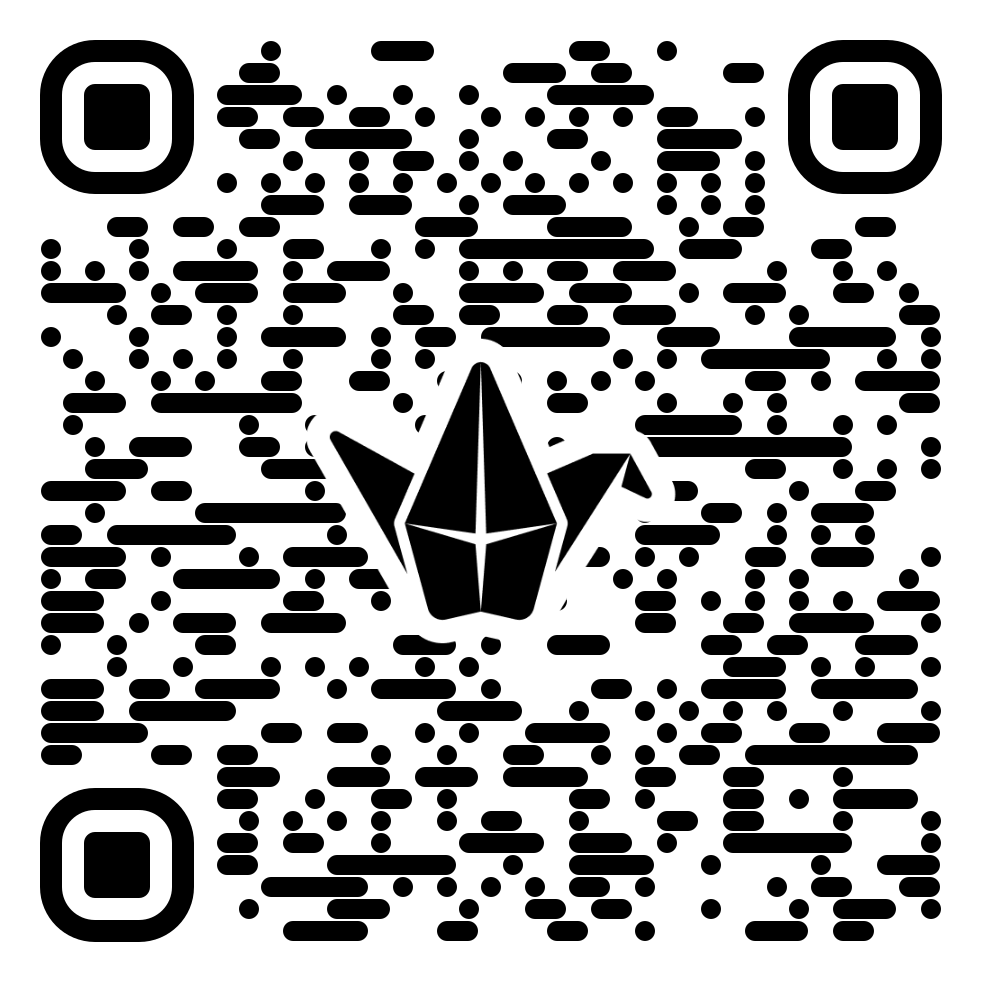 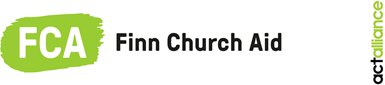 Час для обговорення
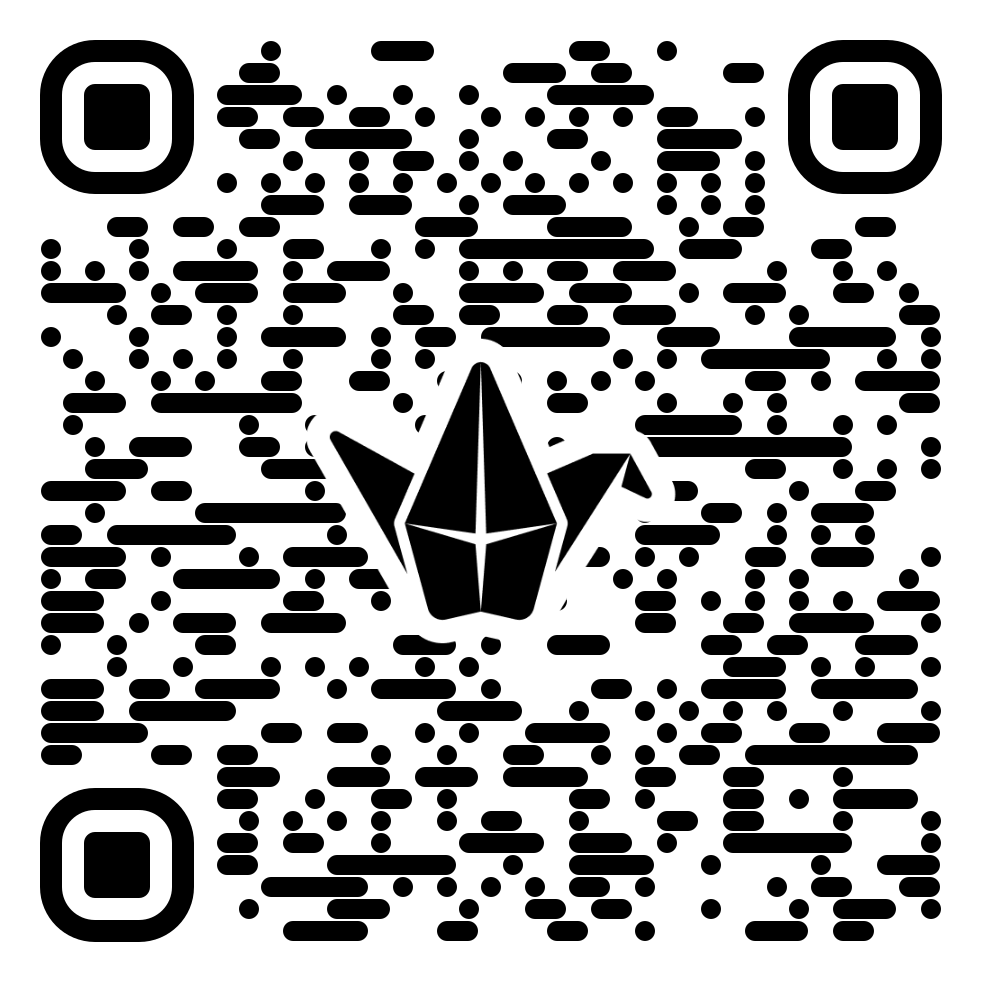 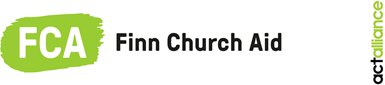 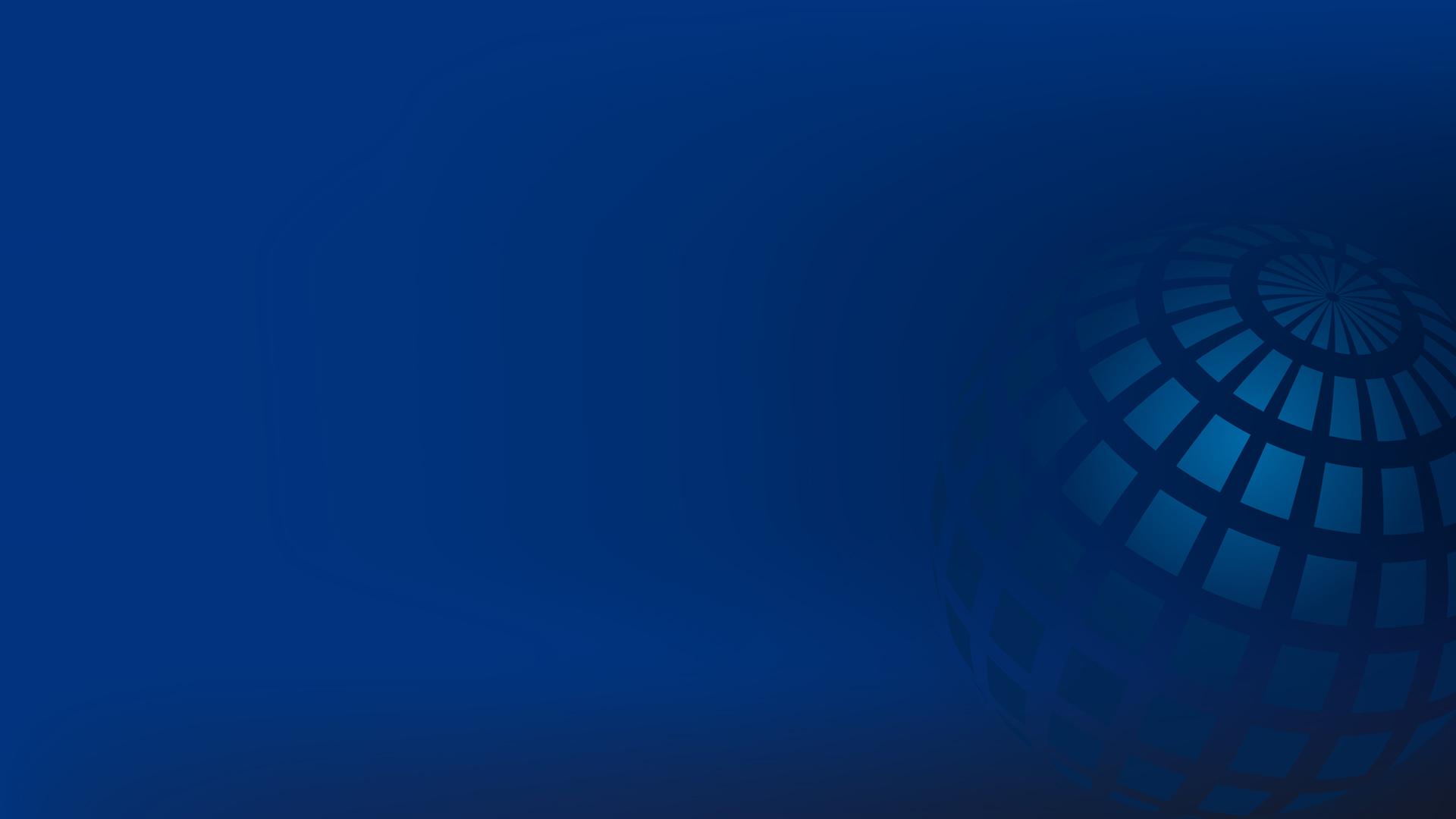 www.oep.fi



КОНТАКТИ:
Міка Хейно, старший експерт, TVET+358 50 362 7792, mika.heino@oep.fi
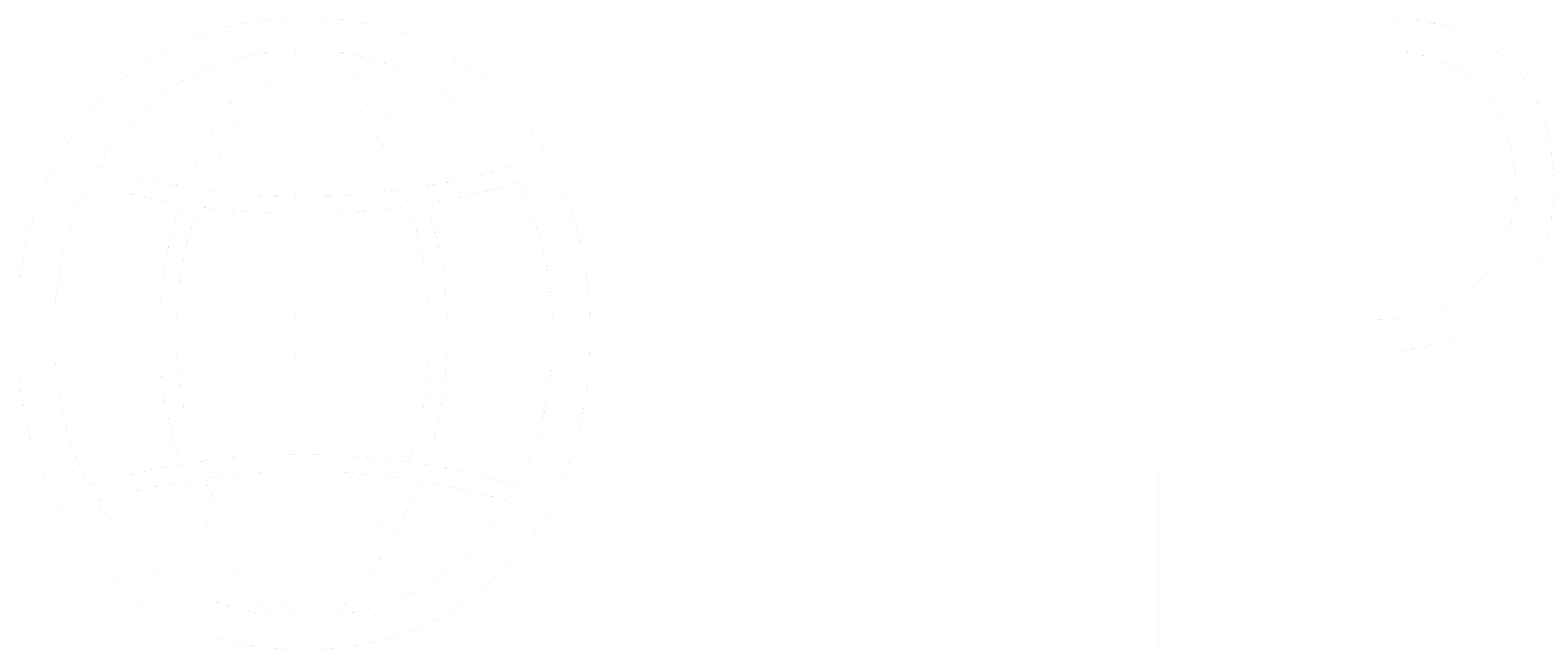 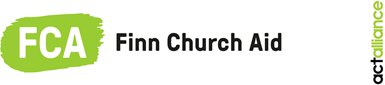